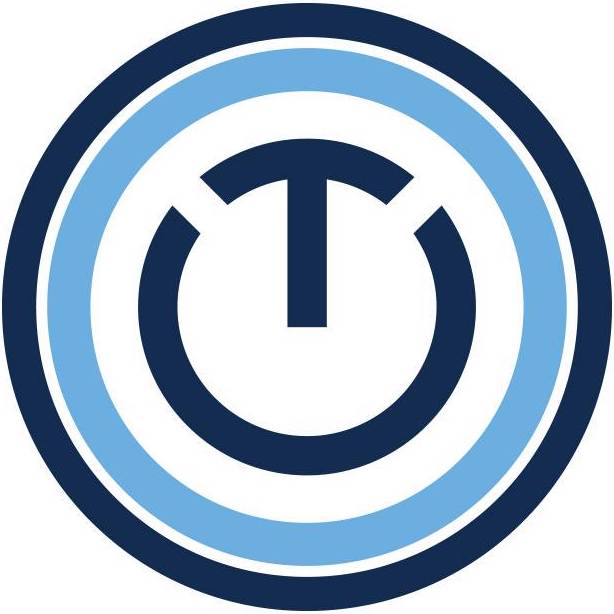 Bham Tech Scene
+ Getting Into Tech
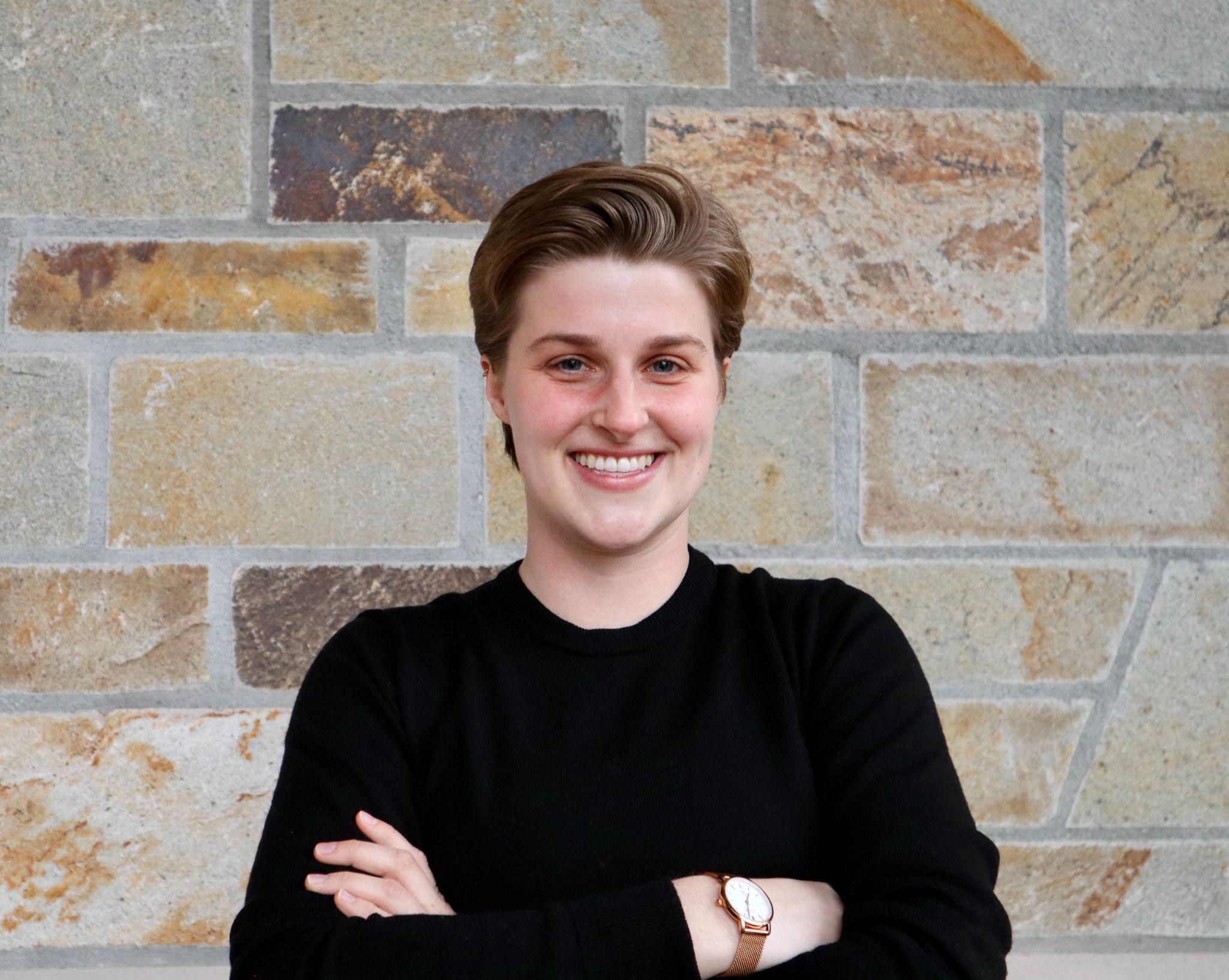 About Me.
From Chicago/Evanston
University of Michigan Class of 2020
Organizational Studies + French
→ Bham in 2021 through Venture for America
TechBirmingham 
Other interests: Arts (theatre + music), water sports, exploring new places, being outdoors
Anna Topping (they/them)
Sr Manager, Ops & Impact
About TechBirmingham.
TechBirmingham is the 501(c)(6) technology trade association for Central Alabama founded in 2002 as the Birmingham Area Technology Leadership Alliance. 
Today, TechBirmingham serves as the collective voice of the ecosystem, representing 140 organizations and 10,000 members of the regional workforce.
Our Work.
3 buckets
Programs/Events
TechTuesdays, Affinity Groups (BWIT + Tech Equals), Sloss Tech, Southeast Cybersecurity Conference
Tech Ecosystem Initiatives
Collaborative projects with many other organizations
Birmingham Tech Council - brings employers, education training providers, young adults together to work on our tech talent ‘pipeline’
Membership
140 members who want to be more involved with the tech scene
Who’s in the room?
Ways to get involved
 with the Birmingham tech scene
Newsletters.
TechBirmingham (bottom of homepage)
Innovation Depot (bottom of homepage)
AI Exchange (top right “free newsletter”)
Events.
TechTuesdays (email me!)
Next Tuesday 11:30am-1pm @ Regions downtown “Hardware & MedTech in Birmingham”
Tech on Tap @ Innovation Depot
Next one 11/16 4:30-6:30pm
Affinity Groups
Birmingham Women In Technology, Birmingham Black Techies, Tech Equals, NCWIT
Sloss Tech
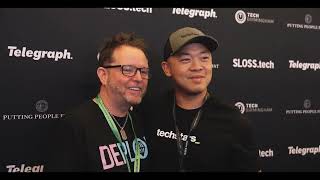 Link
Resources + Groups.
TechBirmingham Community Resources page
Sloss Tech Next in Tech 
sloss.tech/next-in-tech (old application)
Fill out interest at bit.ly/tb-nit
Birmingham Tech Council - young adult committee
Fill out interest Here - Upcoming Jan / Feb employer mixer and incentivized survey
Are you interested in being involved on a monthly basis? We also have some room for students on our Workforce subcommittee- Apply here.
Meetup.com 
Great way to find affinity + interest groups
Resources + Groups pt 2 - Slack.
Slack groups (more generally)
Suchhh a good way to meet new contacts online - there are ones for all sorts of interests and identities
Resource - a repository of tech community Slacks spanning countries, regions, interests, etc.
From Virtual Coffee (developers) to Out in Tech (LGBTQ+) to Magiccitytech* (Bham) *MCT Slack link expires in 30 days
You can also Literally Google “{your interest} Slack channel” and you will find some
Hackathons 
Look for those - great way to meet people and get experience
What managers are looking for
Soft Skills.
Responsible
Can complete application process in a timely manner, on time to interviews, responds to emails, etc.
Translates to will be able to manage job responsibilities
Quick / dedicated learner
Many skills won’t align with the specific tools or languages you’ll  need on the job; it’s important to employers to know they can train you
Open minded
Important for integrating feedback and any collaborative experiences you may have
Personable
Depends on the position (less important with Software Development roles), but it’s always a bonus
Experience.
Real world projects
You can even reach out to local companies with project ideas
Nonprofits / startups are often strapped for resources!
Short term projects are great if you have a hard time finding an internship or want additional exp.
Hackathons! 
Translatable skills
Any job experience you have is valuable and will have transferable skills!
No tech experience but you’ve worked at a restaurant? You had to quickly learn how to function in that role, manage your responsibilities, and more – directly relatable to your future tech role!
Getting into tech (general)
Tech is broad!
Soooo many types of jobs are possible in tech
Software Development, Web Development, Database Management, Data Analytics, Digital Marketing/Communications, Cybersecurity, Computer Help Desk, Operations/Project Management, Business Analyst, Quality Assurance, AI/RPA, Other
Tech spans all industries
Health care, finance, nonprofits, sports, etc.
Job searching is hard.
Especially in this economy
It’s not a reflection on you / your worth if you’re having a hard time securing a job!
Know that getting your “foot in the door” is the hardest part
Once you get that first tech job, it’s on your resume as long as you want it to be
Job search tips.
Outline your needs
Get clear on what you need out of a job so you can search + negotiate for it 
Connect with recruiting companies - they want to find you!!
Recruiters are hired to find the right talent for the companies that come to them
Send them your resume + let me know if you’re interested in any contacts for couple recruiters I know
Job search tips.
Informational interviews (15 min)
Utilize LinkedIn
Reaching out to potential employers or fellow employees is a great way to find out more and stand out – Even if you don’t see job opening, it puts you on their radar
Make it easy for them
Send a *short* but clear message expressing interest with some possible times or a link for them to schedule a time on your calendar
Resource - the 20 minute networking meeting - a 5 step structure
Job search tips pt 2.
Ways to find companies
LinkedIn / Google browsing
Browse TechBirmingham and Innovation Depot member companies
(personal fav) Include an interest section at the bottom of your resume
Including fun facts or additional interests will set apart your resume
It can also help connect you with employers who are intrigued or share your interests
Consider a visual component to your application materials
Portfolio, website, etc.
Makes you stand out and adds depth to your resume
Be open to moving
You might find an awesome experience elsewhere or it might be needed for the role you’re looking for and able to secure
Job interview tips.
Interviewing / applying goes both ways!!
Finding a job you’re going to excel in is hard; use the interview and application process to figure out how you feel about the company + its people
Utilize LinkedIn
Reaching out to potential employers or fellow employees is a great way to find out more and stand out
Practice interviewing with friends or professors/peers/people in the field!
Negotiate
Recognize your worth !!!
Again - outline your needs and advocate for them!
Questions?
Thank you!
I’ll send follow up resources to the organizers :)

anna@techbirmingham.com
[Speaker Notes: Informational interview template, community resources, tiktoks]